Update and forward looking for the control of seasonal malaria
Prof Jean Louis Ndiaye 
University of Thiès
SMC Alliance annual meeting 
Abuja – Nigeria 
Feb 28, 2024
1
Project team and locations
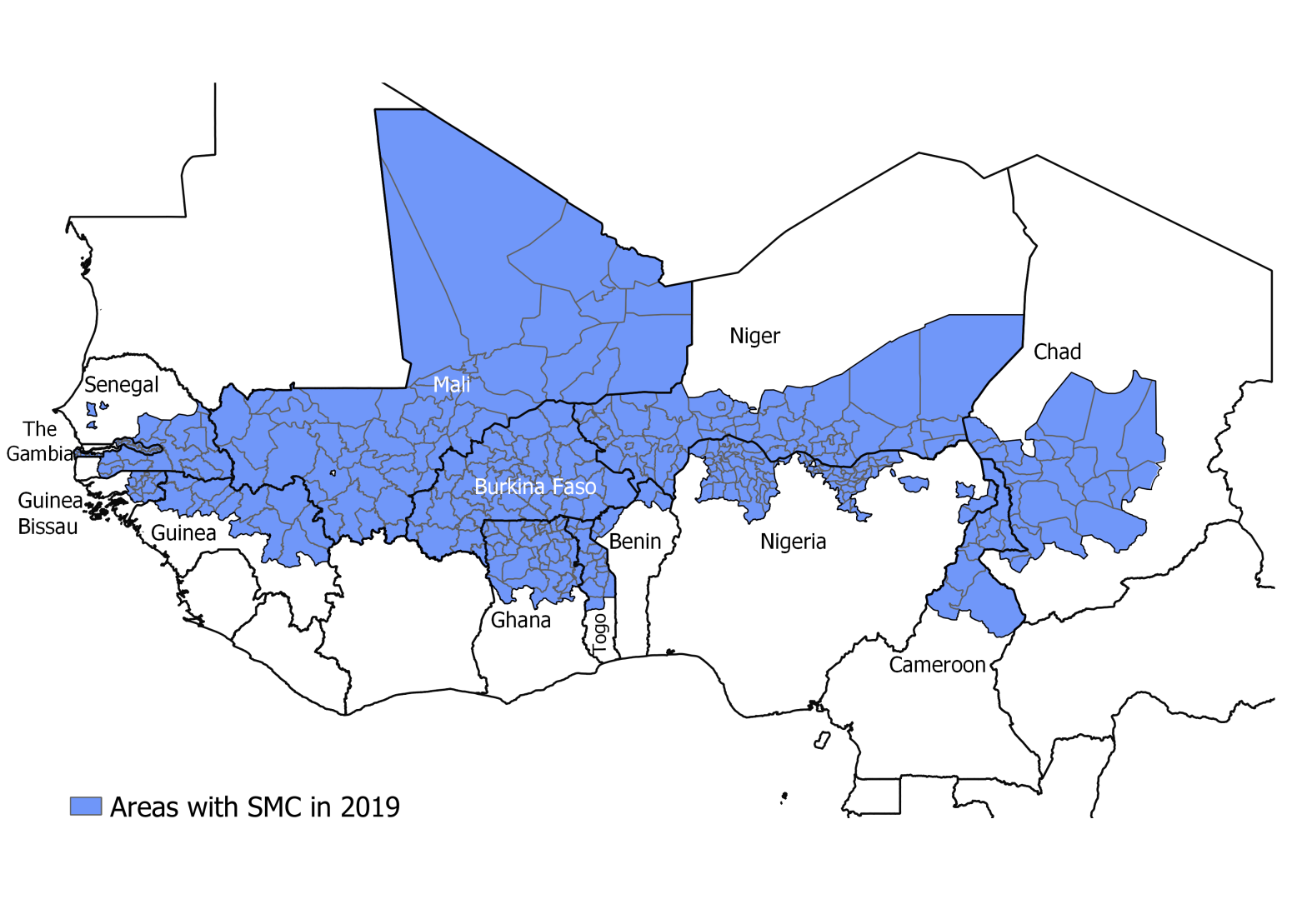 NMPs from Benin, Burkina Faso, Cameroon, Chad, The Gambia, Ghana, Guinea, Guinea Bissau, Mali, Niger, Nigeria, Togo and Senegal
University of Thies : Jean Louis Ndiaye, Ibrahima Mbaye, Fatimatou Bintou Sall,  Amadou Seck, Ndeye Fatou Diop
LSHTM: Paul Milligan, Susana Scott, Lucy Bell
WHO/TDR : Corinne Merle
MMV : Andre Tchouatieu, Abena Poku-Awuku
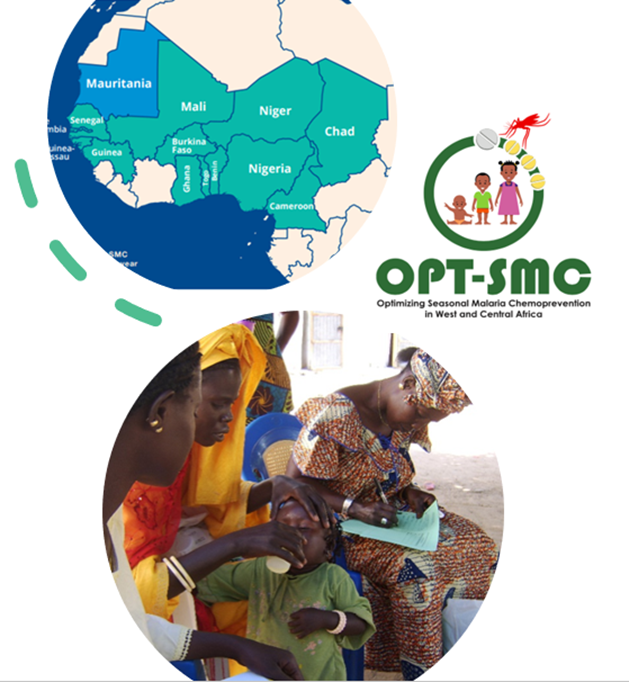 Objectives of OPT-SMC
Strengthening the capacities of the NMPs implementing SMC: 
To define research priorities for optimizing SMC effectiveness
To conduct IR/OR projects for improving SMC effectiveness: 
interpret and make use of malaria surveillance data
target effectively (high risk populations and periods of the year)
monitor delivery, uptake and effectiveness
Promote inter-country collaboration, sharing of information and expertise
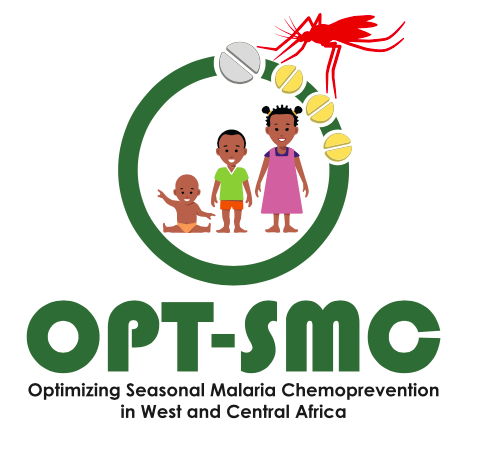 Project Timelines
Operational/Implementation research, mentoring and technical assistance
Project ends
Project starts
WS1:  Development research plans 
May 2020
WS2: Training on qualitative research
WS4: Research training Module 1 (virtual)
WS6 : Data analysis, data interpretation
WS5:implementation strategies for the RTS,S introduction
WS7: Dissemination *
WS3: Introduction of the RTS,S/S (virtual)
Baseline needs assessment
Coverage survey**
Coverage survey**
Coverage survey**
Coverage survey**
Coverage survey**
SMC campaigns:
Jul-Nov
SMC campaigns:
Jul-Nov
SMC campaigns:
Jul-Nov
SMC campaigns:
Jul-Nov
SMC campaigns:
Jul-Nov
SMC campaigns:
Jul-Nov
M    J      J      A        S        O        N        D      J       F       M      A       M       J        J      A        S        O        N        D          J       F       M       A       M       J        J        A        S        O        N        D        J       F       M       A       M     J     J      A     S     O    N      D     J      F      M      A      M       J     J      A     S     O    N      D     J      F      M      A
2025
2022
2024
2020
2021
2023
No  cost extension
*Workshop dates subject to change
** no specific funding for supporting coverage surveys but through OPT-SMC technical support could be provided for good quality surveys  and additional sub-studies for understanding the variation of the coverage.
[Speaker Notes: Four year project :  1st May 2020 – Apr 2024
Develop Letter of intent – workshop 1 (May 2020)
2020 SMC campaigns (Jul- Dec 2020):  data collection, baseline assessments 
Workshop 2: training in OR 
2021 SMC campaigns (Jul- Dec 2021):  data collection
2022 SMC campaigns (Jul- Dec 2022):  data collection
Workshop 3: impact assessment 
2023 SMC campaigns (Jul- Dec 2023):  data collection
Workshop 4: dissemination]
NMCP projects:
Project updates
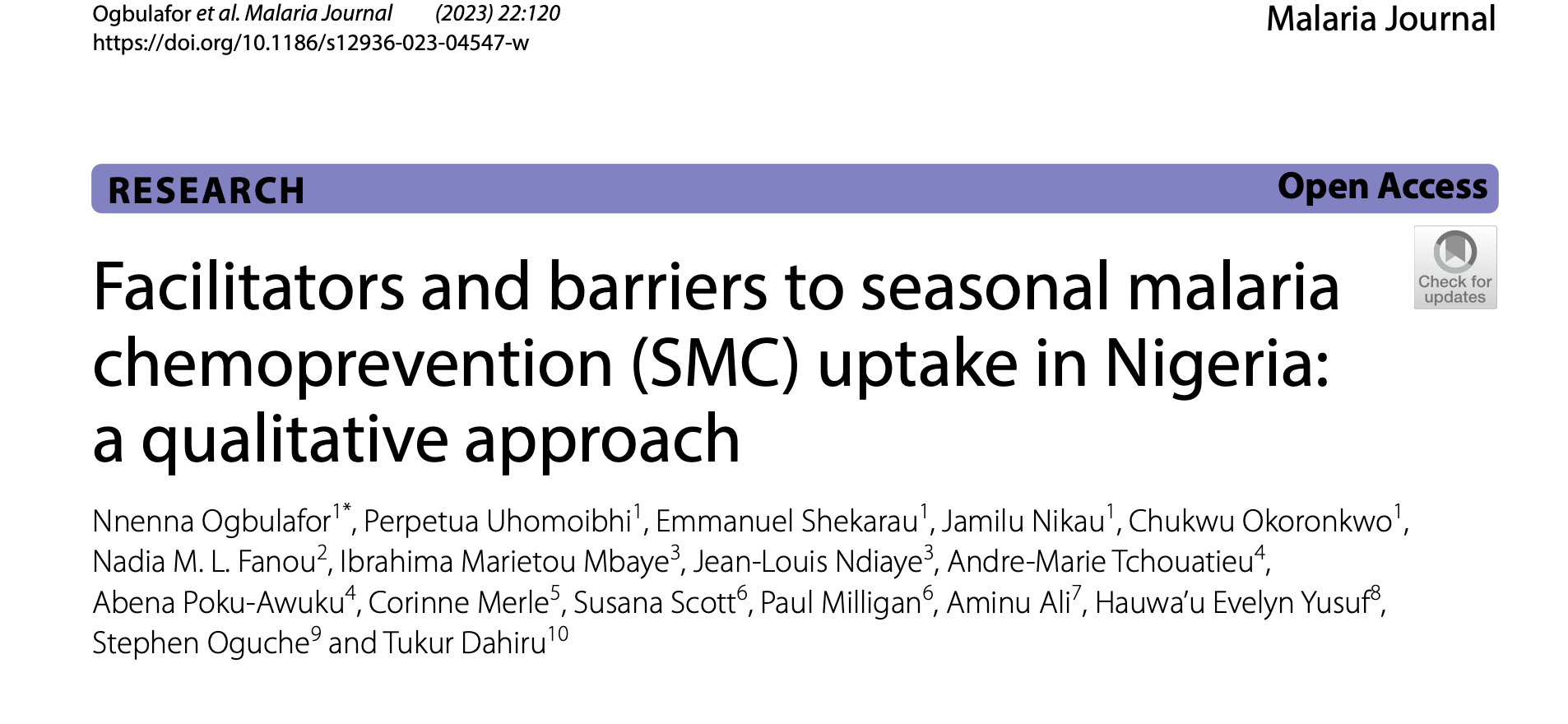 13 countries: 
3  - complete (Nigeria, Ghana and Guinea)
5  - data collection complete, analysis stage
2  - data collection ongoing 
2 – ethics approval,  will start this year 
1 – still to confirm a project 


Conferences:
ASTMH 2021 ( Ghana, COVID work and video job-aids) and 2022 (Guinea and Nigeria)
EDCTP forum – Nov 23, Paris (Guinea, Nigeria, Mali and Burkina Faso)
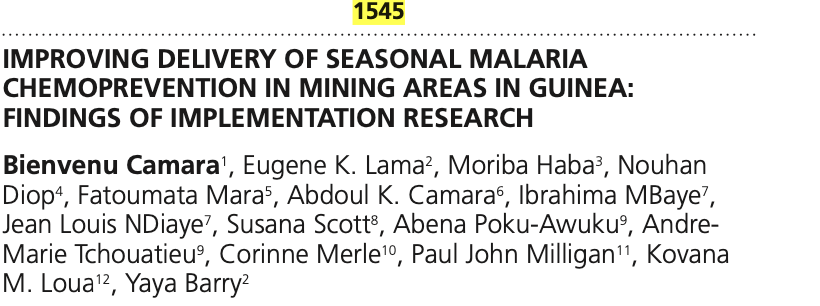 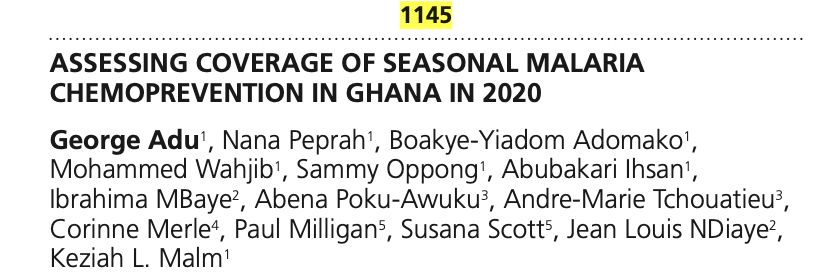 OPT SMC communication and visibility
Two newsletters every year
OPT-SMC Web page on the SMC Alliance Web site 
OPT-SMC project updates at the SMC Alliance annual meetings 
World Malaria Day social media activities
OPT-SMC as part of 10 years anniversary of SMC 
OPT-SMC on the International Day of the African Child: https://healthpolicy-watch.news/97669-2/ 
OPT-SMC several webinars
Organizing a webinar on SMC: https://echosante.info/zero-malaria-icf-supports-evidence-for-streamlining-smc-implementation/ 
Webinars on SMC and vaccines 
Meetings with NMPs representatives at ASTMH
Development of OPT-SMC publication / Dissemination plan (2024)
7
Add on studies to support the project
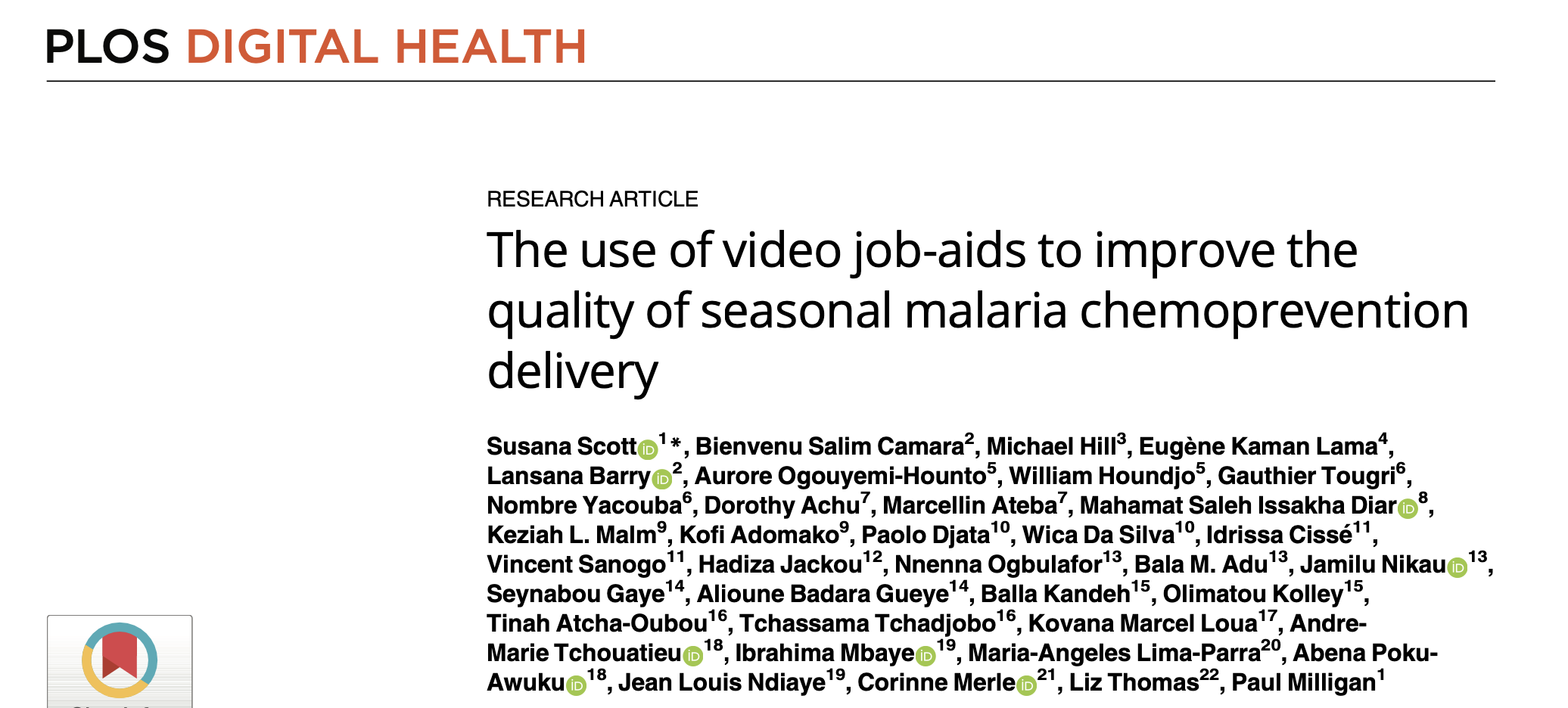 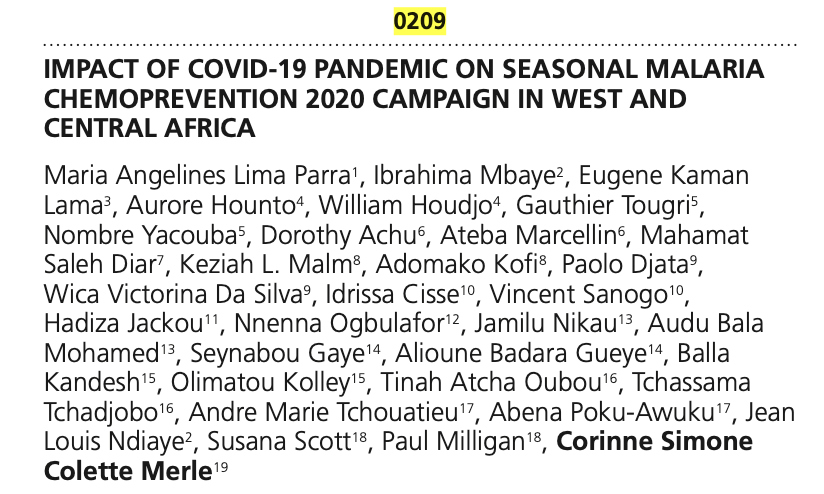 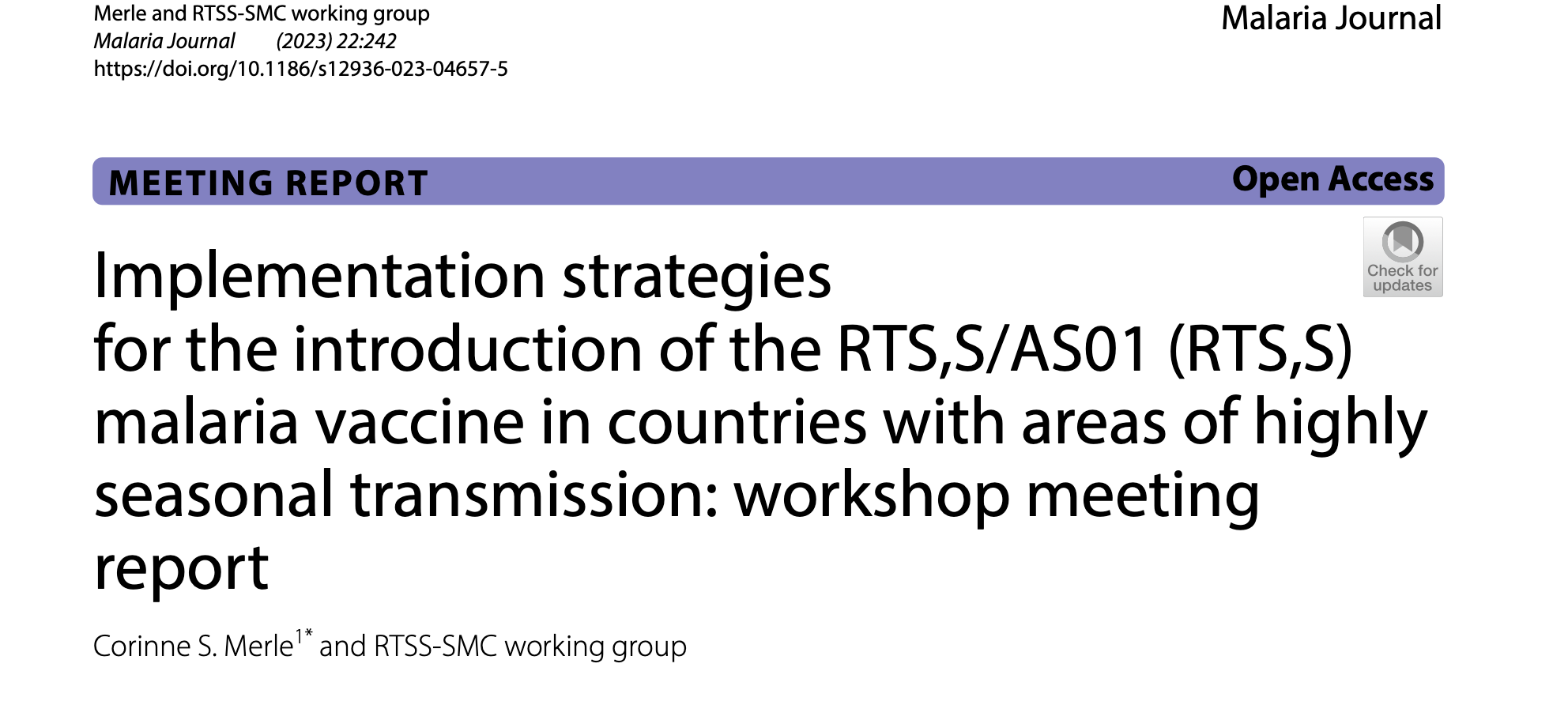 Standardised protocols for implementation research (WHO funded)
WHO/GMP: collaboration to add SMC module onto the DHIS2 and train countries on how to use it to better interpret their data
Strengths
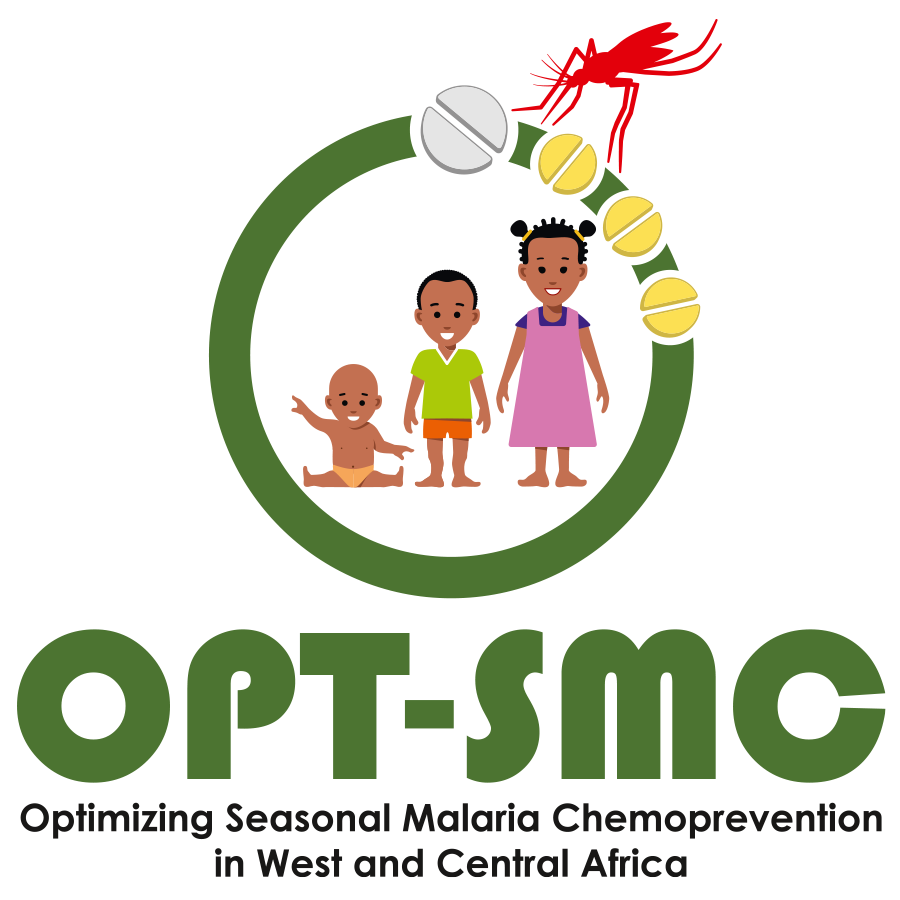 1
Facilitating collaboration between NMPs and local research institutions / partners
Frequent communication with each NMP and bringing all partners together through regular webinars and in-person meetings
Bi-lingual project (sometimes tri) – strong emphasis to be inclusive to all
2
Network of 13 countries sharing progress and lessons learnt
3
4
NMPs leading the research: Identifying priority questions /
Conducting research an putting the findings into practice
5
Providing technical support and strengthening capacity in IR methods
6
9
Common themes that came out
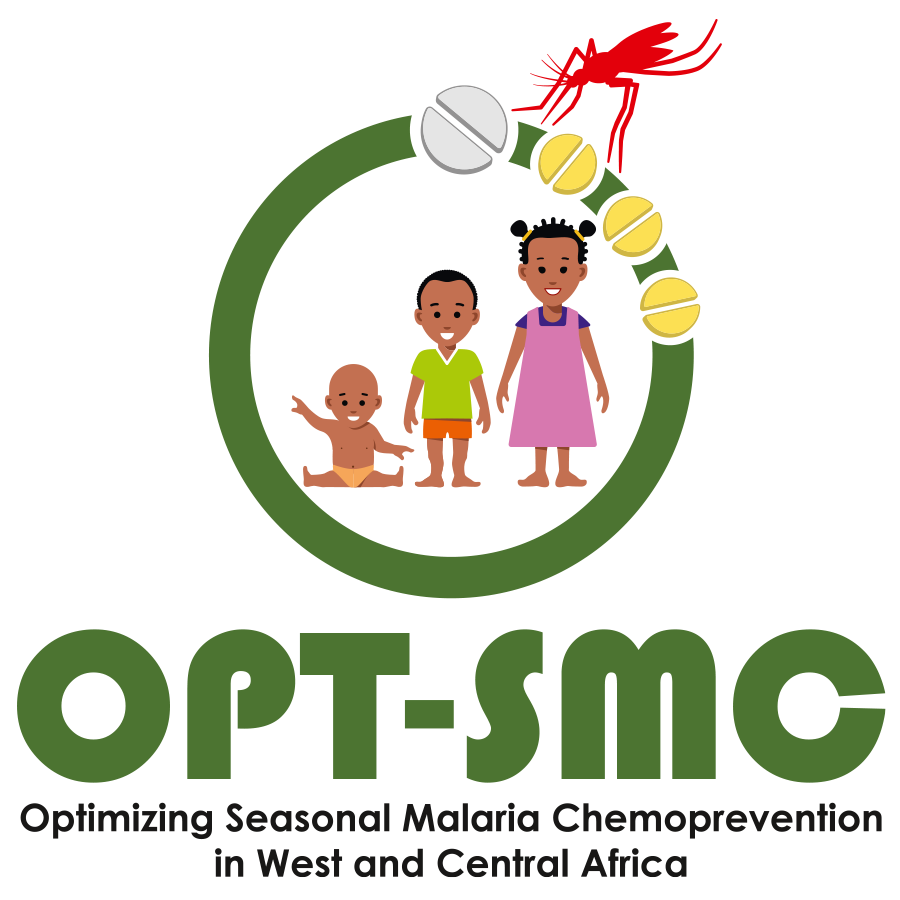 Challenges of delivery in areas with security problems
Implementing the recommendations from the various research might involve some additional cost
1
2
Mistrust : safety, suspicion about drugs provided free, not effective communication, distributors not from local community
3
Need to adapt delivery to local factors
4
Importance of qualitative research to understand community perspectives and then  take these into account when planning SMC delivery
5
10
Forward look for the control of seasonal malaria
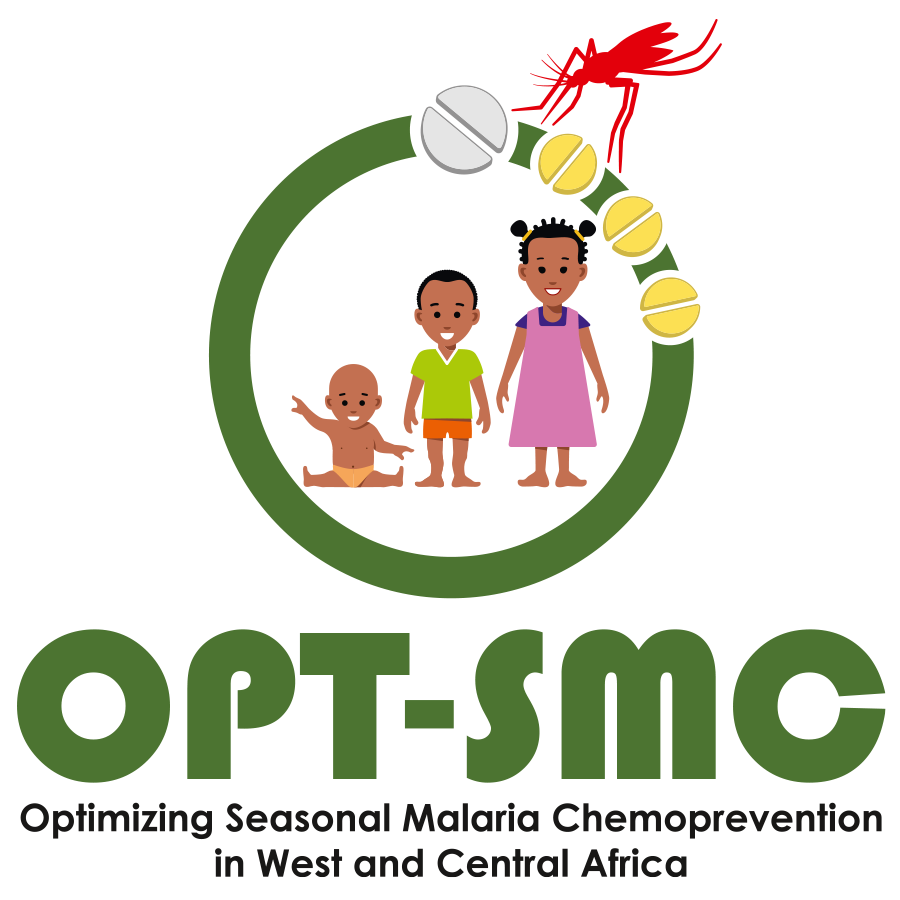 A constant search for better SMC optimization 
2018: WHO  progress in malaria control had stalled  importance of optimising the use of proven interventions  OPT-SMC
WHO 2022 guidelines on malaria
Where should we do SMC?
When to start? How many cycles?
Age range? (High risk of severe disease) 
Need for improved surveillance data for severe disease and greater granularity
New implementation field guide
11
[Speaker Notes: Countries must adopt a constant attitude of optimising their HPC strategy

Already in 2018, the WHO had noted that progress in malaria control had stalled , and had raised the importance of optimising the use of proven malaria control interventions, which gave rise to the idea of the OPT-SMC project.

In its latest guidelines on malaria of June 2022, the WHO recognizes the need to adapt strategies to the local epidemiology, particularly in relation to the following questions: Where to start SMC, When to start, How many cycles? Which age group should be targeted?


Hence the need for countries to improve surveillance data collection and make it more detailed in order to better define local epidemiology and guide intervention strategies.

Also, worth noting that the new WHO SMC implementation field guideline raises practical questions about optimising SMC.]
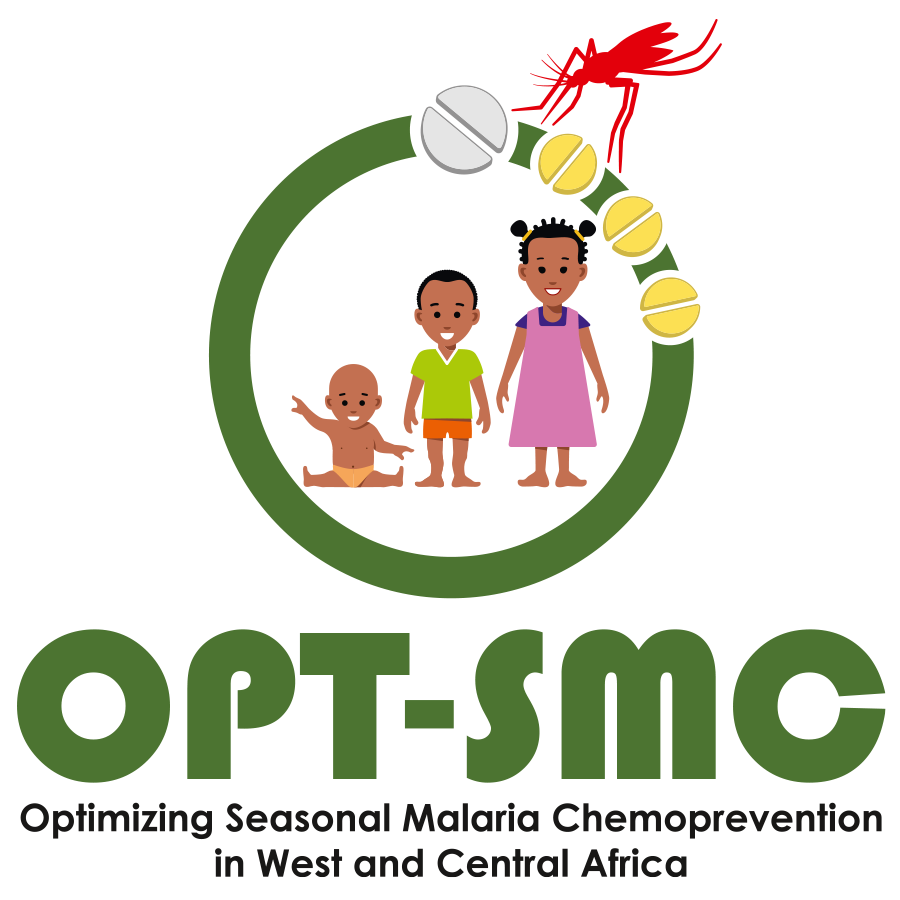 Forward look for the control of seasonal malaria
New interventions on the horizon  ± in combination with SMC
Malaria vaccine from 2024
Monoclonal antibodies?
Long Acting Injectable antimalarials ? 
Similar implementation challenges to ensure that all children are reached
Network approach of OPT-SMC maybe helpful
12
[Speaker Notes: For seasonal malaria control, in addition to SMC, we have new interventions on the horizon that might be or not combined with SMC. Among these we have 
- the malaria vaccine that countries should begin to implement from 2024 with its set of challenges for good coverage of children, given the low EPI coverage in some countries
- We also have the monoclonal antibodies and 
- the long acting injectable antimalarials

For these new interventions, the same challenges of implementation to reach all children could be encountered and an approach similar to that of the OPT-SMC project could be of great help to support countries in adopting these new strategies.]
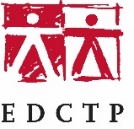 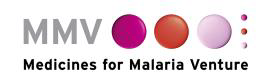 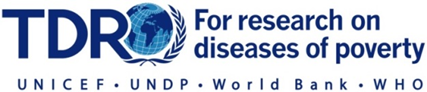 NMP: Benin, Burkina Faso, Cameroon, Chad, Ghana, Gambia, Guinea, Guinea Bissau, Mali, Niger, Nigeria, Senegal, Togo and Mauritania
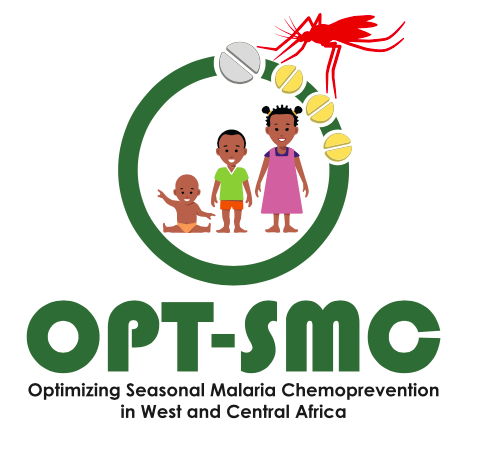 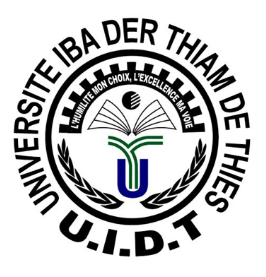 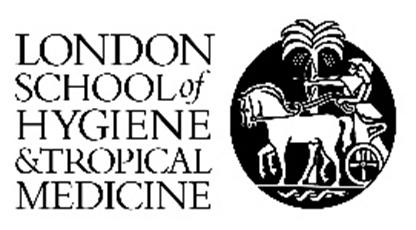 THANK YOU !!!!
13